ГБОУ  СОШ № 1142 ЮВАО г. МОСКВЫ РОМАНОВА ЛИДИЯ ВЛАДИМИРОВНА
«Великий квадрат не имеет пределов»                                    Японская мудрость
Структура урока (общее время проведения – 2 часа)*параллелограмм*прямоугольник*ромб*квадрат***
СИСТЕМАТИЗАЦИЯ и КЛАССИФИКАЦИЯ
Четырехугольник
Параллелограмм
Непараллелограмм
ПРОДОЛЖИ ПРЕДЛОЖЕНИЯ
Любой прямоугольник является.......
Если в четырехугольнике диагонали перпендикулярны, то этот четырех-    угольник-.........
В ромбе........
Любой квадрат является.......
В параллелограмме.....
ПАРАЛЛЕЛОГРАММ
ЧЕТЫРЕХУГОЛЬНИК , У КОТОРОГО ПРОТИВОЛЕЖАЩИЕ СТОРОНЫ ПАРАЛЛЕЛЬНЫ, Т.Е. ЛЕЖАТ НА ПАРАЛЛЕЛЬНЫХ ПРЯМЫХ
Свойства параллелограмма
Признаки параллелограмма
1.В параллелограмме противолежащие углы равны.
1.Если в четырехугольнике две противолежащие стороны равны и параллельны, то этот четырехугольник   параллелограмм.
2.В параллелограмме противолежащие стороны равны.
2.Если в четырехугольнике противолежащие стороны попарно равны, то этот четырехугольник-параллелограмм
3.Если в четырехугольнике диагонали          пересекаются и точкой пересечения делятся пополам, то этот четырехугольник-параллелограмм.
3.Диагонали параллелограмма точкой пересечения делятся пополам.
C
B
K
___M_______________
A
D
Задача
1
Прямая MK параллельна стороне  АD параллелограмма  ABCD. Докажите, что AMKD тоже параллелограмм.
Дано:ABCD параллелограмм.
Доказать: AMKD – параллелограмм
Решение:
Затрудняешься,посмотри подсказку
1.Так как ABCD –параллелограмм
 ( по условию),
        то  ….// CD, тогда и AM //….
2.В четырехугольнике AMKD: ………………..
      ( по условию). Следовательно,AMKD –параллелограмм.
Д О К А З А Т Е Л Ь С Т В О:
1.Так как ABCD –параллелограмм 
( по условию),
        то AB // CD, тогда и AM //KD.
2.В четырехугольнике AMKD :   AM // KD;MK //AD
      ( по условию). Следовательно,AMKD –параллелограмм.
ПРЯМОУГОЛЬНИК
.ПАРАЛЛЕЛОГРАММ, У КОТОРОГО ВСЕ УГЛЫ ПРЯМЫЕ
Свойства прямоугольника
Признаки прямоугольника
1.Если в параллелограмме диагонали равны, то этот параллелограмм-прямоугольник.
1.Диагонали прямоугольника                равны.
Все свойства параллелограмма верны для прямоугольника
Задача  № 2
Доказать, что четырехугольник, у которого есть три прямых угла является прямоугольником.
Доказательство:
C
B
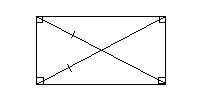 D
A
Затрудняешься,посмотри подсказку.
1.  AD    AB  ;CB   AB (по условию), тогда   AD // ….; (как два перпендикуляра
 к одной прямой).
2.AB   …. ; CD  ….  ( по условию). 
      ( по условию), тогда  AB|| CD, ( как два перпендикуляра к одной прямой).
3.Так как  AD || BC   AB||CD, ABCD – параллелограмм ( по определению)
B  =   D (как………………………..углы параллелограмма)
ABCD ,        A =    B =    C =   D  как………….. ABCD – прямоугольник   ( по …………………..)
ДОКАЗАТЕЛЬСТВО :
РОМБ
ПАРАЛЛЕЛОГРАММ С РАВНЫМИ ДЛИНАМИ СОСЕДНИХ СТОРОН
Свойства ромба
Признаки ромба
1.Диагонали ромба пересекаются              под прямым углом.
1.Если диагонали параллелограмма    пересекаются под прямым углом,  то этот параллелограмм-ромб.
.2.Диагонали ромба являются          биссектрисами его углов.
2.Если диагонали параллелограмма   являются биссектрисами его углов,    то этот параллелограмм-ромб.
Все свойства параллелограмма верны для ромба
Задача  №  3
В ромбе  KDBC длина стороны равна длине одной из его диагоналей. Вычислите величину угла KCB.
D
Дано: KDBC –ромб, DC=DB.
  Найти: угол KCB.
B
K
Доказательство:
C
Затрудняешься,посмотри подсказку.
1.KD=….. (по определению ромба)      2.KD=……….. (по условию)             3.Следовательно, ∆ KDB …………….., значит все углы этого треугольника равны...(продолжи сам).
Доказательство:
1.KD=DB (по определению ромба)
2.KD=KB (по условию)
3.Следовательно, треугольник KDB равносторонний, значит все углы этого треугольника равны...
(продолжи сам).
ЖЕЛАЮ  УДАЧИ..
КВАДРАТ
ПРЯМОУГОЛЬНИК С РАВНЫМИ СТОРОНАМИ
Особое свойство квадрата:
ДИАГОНАЛИ КВАДРАТА ВЗАИМНО ПЕРПЕНДИКУЛЯРНЫ
Все свойства прямоугольника справедливы для квадрата
Задача № 4
Два диаметра окружности перпендикулярны. Докажите, что их концы являются вершинами квадрата.
B
C
Дано : О- центр окружности,AB и CD -диаметры
AB перпендикулярна CD.
Доказать: ACBD –квадрат.
A
D
Доказательство:
Сомневаешься,посмотри подсказку.
1.AB и CD –диаметры, значит, AO=… и …=DO,тогда ACBD - …….( по признакам параллелограмма).2.ACBD –параллелограмм и …=CD, значит, ACBD –прямоугольник (по признаку……………).3.ACBD –параллелограмм и AB перпендикулярна CD, значит, ACBD –….(по признаку………….). Тогда AC=CB=BD=AD.4.ACBD –прямоугольник и его стороны ………..,        следовательно, ACBD –квадрат (по определению квадрата.)
.Доказательство:

1.AB и CD –диаметры, значит, AO=BO и CO=DO,
тогда ACBD – параллелограмм      ( по признакам параллелограмма).
2.ACBD –параллелограмм и AB=CD, значит, ACBD –прямоугольник (по признаку прямоугольника).
3.ACBD –параллелограмм и AB перпендикулярна CD ,значит, ACBD –ромб (по признаку ромба). Тогда AC=CB=BD=AD.
4.ACBD –прямоугольник и его стороны равны, 
        следовательно, ACBD –квадрат (по определению квадрата.)
ТРАПЕЦИЯ
ЧЕТЫРЕХУГОЛЬНИК У КОТОРОГО ДВЕ СТОРОНЫ                          ПАРАЛЛЕЛЬНЫ, А ДВЕ ДРУГИЕ НЕПАРАЛЛЕЛЬНЫ
Параллельные стороны называются основаниями трапеции. Две другие стороны называются боковыми сторонами.
Трапеция с равными боковыми сторонами называется равнобокой или равнобедренной. Трапеция, у которой один из углов прямой, называется прямоугольной. Отрезок, соединяющий середины боковых сторон, называется средней линией.
Четырехугольник-дракон
ЧЕТЫРЕХУГОЛЬНИК,У КОТОРОГО ДЛЯ КАЖДОЙ СТОРОНЫ
ИМЕЕТСЯ ОДНА СОСЕДНЯЯ РАВНОЙ ДЛИНЫ.
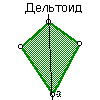 РОМБ,КВАДРАТ- ДРАКОНЫ
Подразделение четырехугольников по свойствам их симметрий.
Центральносимметричные четырехугольники-параллелограммы
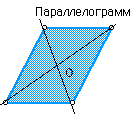 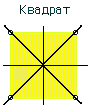 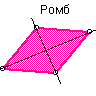 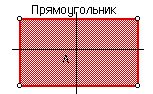 Осесимметричные четырехугольники
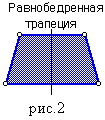 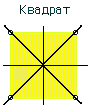 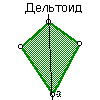 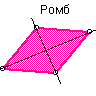 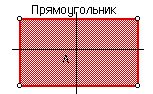 ОТВЕТЫ
I    4,5 см;  7,5 см

II   62 см;   168 кв.см




IV  5 см
III   (c2 – p2):4
«Мышление начинается с удивления»,заметил 2 500 лет назад Аристотель. Наш соотечественник Сухомлинский считал, что «чувство удивления – могучий источник желания знать; от удивления к знаниям – один шаг». А математика замечательный предмет дляудивления.
ПРИМЕНИЕ ЧЕРЫРЕХУГОЛЬНИКОВ*решении  задач  из  области  физики; *решении стереометрических задач (на сечение плоскостями стереометрических фигур, нахождение полных поверхностей и площадей многогранников);*решении социальных  задач (в строительстве при укладке паркета, при раскройке тканей и в др.).
Спасибо за урок!Придумать свою задачу по теме 

«Четырехугольники» и предложить для

 решения одноклассникам.Домашнее задание на выбор
Домашнее задание  ( индивидуальное)
Стороны параллелограмма равны 4,5см и 12см. Из вершины острого угла проведена биссектриса. На какие части она делит большую сторону параллелограмма?
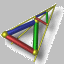 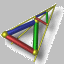 В прямоугольнике АВСД одна из сторон 24см, диагональ-2,5дм. Вычислить периметр и площадь этого прямоугольника.
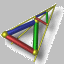 Периметр ромба равен 2р, а сумма его диагоналей-с. Найдите площадь ромба.
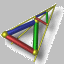 Найдите боковые стороны равнобокой трапеции, если ее основания и площадь равны,соответственно: 8см,14см и 44кв.см .
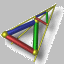 Рабочие тетради: №65 стр.25, №63 стр.24, №54 стр.21;№99стр.37
Презентации по темам: Параллелограмм;
Прямоугольник;              Ромб;
Квадрат ;                        Трапеция.
Составить кроссворд ( не менее 15 слов);
Составить математическое лото на тему «Четырехугольники»;
Составить математический диктант ( не менее 10 слов);
Написать мини-сочинение  на тему: «О чем мне поведал четырехугольник».